Workshop 9
Outcomes
Introduction to Prototype phase
Creating the prototype
Reflection on all the steps by using star bursting template
Thinking again about the stakeholders
What is needed to mainstream it?
Why interacting is important with solutions?
How will it work in the host community?
Prototype
Why to Prototype
How to Prototype
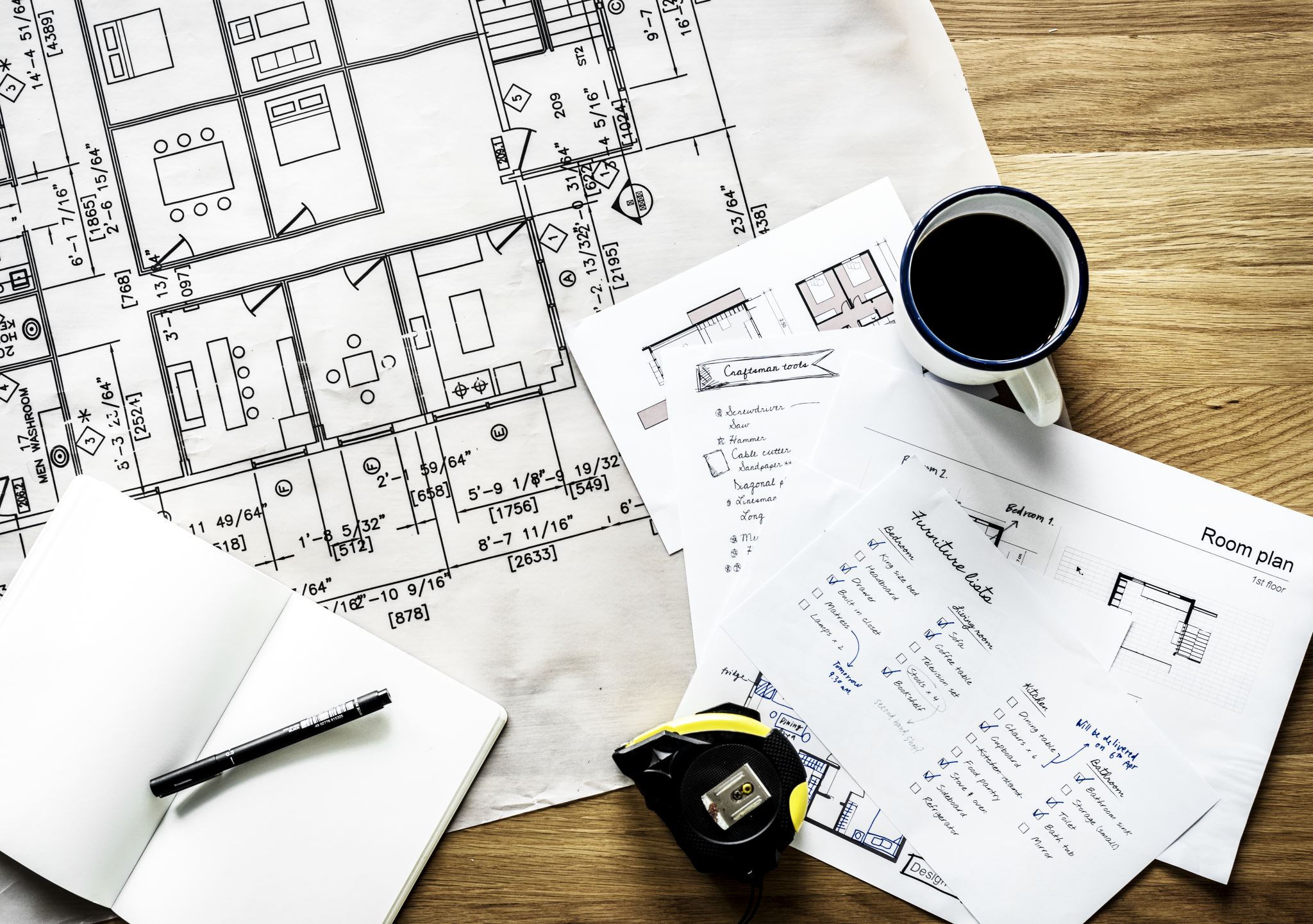 Starburst Template
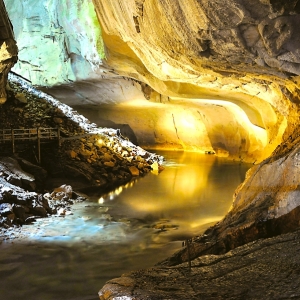 Thinkingagainaboutthe stakeholders
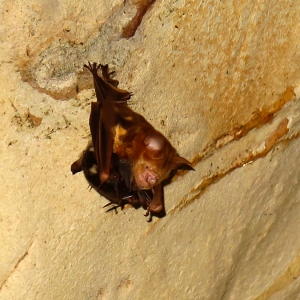 How will the solution work in the host community?
What is needed to mainstream the solution?
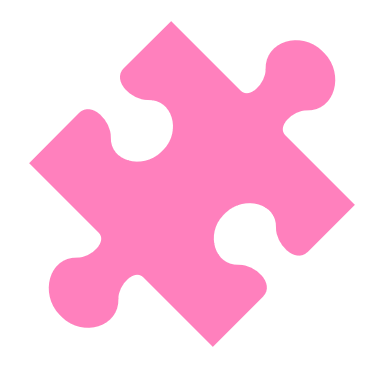